MOTIVATION D’ÉQUIPE
1 / 19
OBJECTIFS D’APPRENTISSAGE
2
Savoir la différence entre motivation intrinsèque et motivation extrinsèque
Connaitre les 4 aspects de l’environnement du travail et des relations professionnelles
Pratiquer : comment utiliser le pouvoir de la reconnaissance
Pratiquer les stratégies de motivation
2 / 19
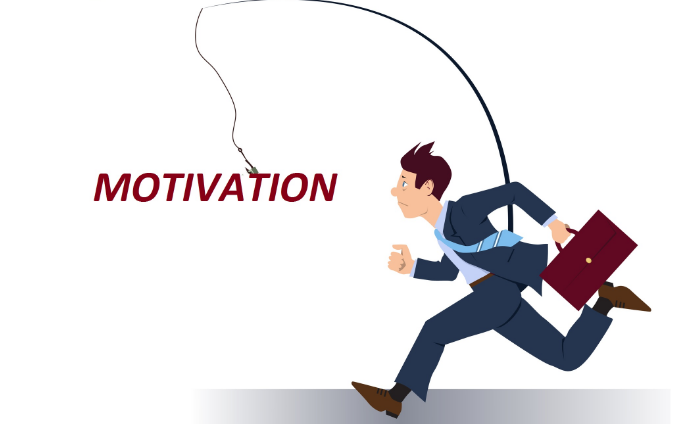 3 / 19
MOTIVER VOS EMPLOYÉS
MOTIVATION
L'analyse des données
motivation intrinsèque
Motivation Extrinsèque
Motivation Intrinsèque
Facteurs EXTERNES que nous pouvons utiliser pour stimuler l'enthousiasme.
Motivation qui resulte de facteurs INTERNES
4 / 19
MOTIVER VOS EMPLOYÉS
Trois approches générales pour équilibrer la motivation intrinsèque et extrinsèque
L'ENVIRONNEMENT RELATIONNEL ET PROFESSIONNEL
RECONNAISSANCE
OBJECTIFS
SMART
5 / 19
Un sentiment d'inclusion
La qualité des relations au travail
Confiance dans l'avenir
MOTIVER VOS EMPLOYÉS
Sens du but
L’environnement relationnel professionnel
6 / 19
MOTIVER VOS EMPLOYÉS
Les aspects de l'environnement de travail et les relations au travail :
La qualité des relations au travail compte beaucoup et rien ne compte plus que la relation d’un employé avec son/sa superviseur(se) direct.
Le sentiment d'inclusion : vous construisez un sentiment d'inclusion, d'une manière générale, en engageant vos collaborateurs sur des questions importantes pour les faire sentir comme vos partenaires et non seulement comme de simples employés.
7 / 19
MOTIVER VOS EMPLOYÉS
Reconnaissance - La clé de la haute performance
La reconnaissance impliquée sert à articuler des actions spécifiques qui méritent l'approbation.
Souvent, les managers disent à leurs employés : bon travail. Après un certain temps (le bon travail) devient obsolète.
La reconnaissance est de ne pas distribuer des compliments, la répétition peut éventuellement diminuer la crédibilité du leader, mais réside dans une réelle attention à l'employé.
8 / 19
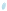 MOTIVER VOS EMPLOYÉS
Reconnaissance - La clé de la haute performance
Les stratégies implicites de la reconnaissance
Mettre l'accent sur une réalisation spécifique.
La reconnaissance est la clé de la motivation, les employés veulent se sentir valorisés, appréciés.
Le niveau de reconnaissance est étroitement liée à la performance.
9 / 19
MOTIVER VOS EMPLOYÉS
Reconnaissance - La clé de la haute performance
Posez les 5 questions clés :
Qu'est-ce qu’il/elle a fait et mérite de l'approbation ?
Comment ?
Pour qui ?
Pourquoi ?
Comment l'organisation bénéficie de l'action de l'employé ?
10 / 19
MOTIVER VOS EMPLOYÉS
Reconnaissance – La clé de la haute performance
Quand pratiquer la reconnaissance publique?
Commencez souvent vos réunions avec la reconnaissance implicite.
Le véritable pouvoir de la reconnaissance est souvent exprimée par des félicitations spontanées et non officielles
La reconnaissance impliquée peut être donnéer à chaud.
Employé du mois.
Communiquer la reconnaissance impliquée dans les communiqués de presse.
11 / 19
MOTIVER VOS EMPLOYÉS
Objectif SMART – La clé de la haute performance
L'objectif doit être exprimé d'une manière positive.
L'objectif nécessite l'utilisation de termes descriptifs pour accéder à une représentation précise.
L'objectif doit être correctement contextualisé.
Que voulez vous plus précisément ?
Dans quel contexte ?
Quand ?
Avec qui ?
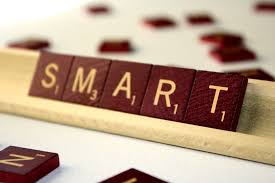 12 / 19
19
MOTIVER VOS EMPLOYÉS
Objectif SMART – La clé de la haute performance
Les conditions de faisabilité :
La présentation du contexte et de la représentation sensorielle de votre objectif.
Comment saurez-vous que vous avez atteint votre objectif ?
Que ressentez-vous lorsque vous atteignez votre objectif ?
Comment quelqu'un d'autre saura-t-il/elle que vous avez atteint votre objectif ?
13 / 19
20
MOTIVER VOS EMPLOYÉS
Objectif SMART – La clé de la haute performance
Les conditions de responsabilité :
Qui est responsable de la réalisation de l'objectif ?
Les conditions écologiques :
L’objectif est-il en harmonie ou pas ?
L'objectif est-compatible avec l'environnement de la personne ?
Qu’est ce que la personne a à gagner en atteignant cet objectif ? Pour vous ? Pour les autres ?
Qu’est ce que la personne a à perdre en atteignant cet objectif ? pour vous ? Pour les autres ?
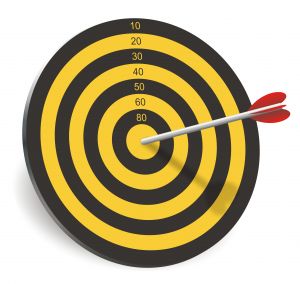 14 / 19
21
MOTIVER VOS EMPLOYÉS
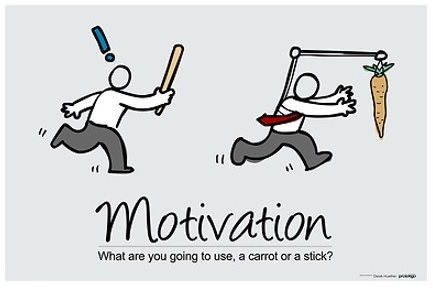 15 / 19
MOTIVER VOS EMPLOYÉS
Il y a deux façons pour motiver tout le monde : la carotte ou le bâton.
Certaines personnes réagissent aux carottes, d'autres personnes réagissent plus aux bâtons.
« Aller à » et s'éloigner de. »
16 / 19
MOTIVER VOS EMPLOYÉS
Le leadership implique la motivation sous une certaine manière. Vous devrez vous motiver et motiver les autres.
La motivation est la science de la carotte et du bâton. Mais quelle forme de carotte / bâton?
17 / 19
MOTIVER VOS EMPLOYÉS
Tous les trois peuvent être soit (vers) ou (loin) ...
6 motivations de base.
POUVOIR
TACHE ET REALISATION
RELATION
Domination
La tâche exécutée, atteindre l'objectif
Amitié, être populaire, l'amour
18 / 19
MOTIVER VOS EMPLOYÉS
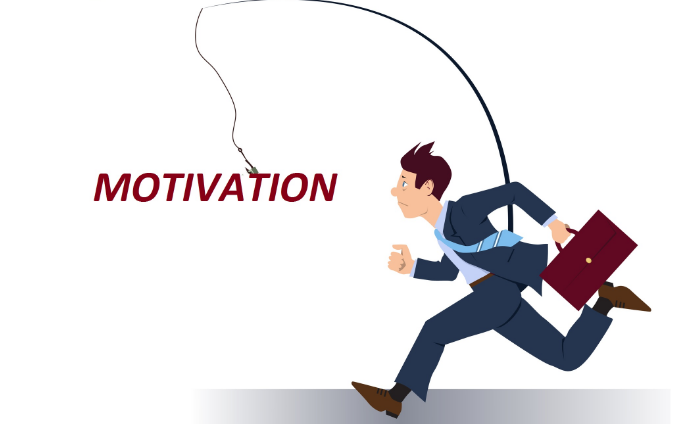 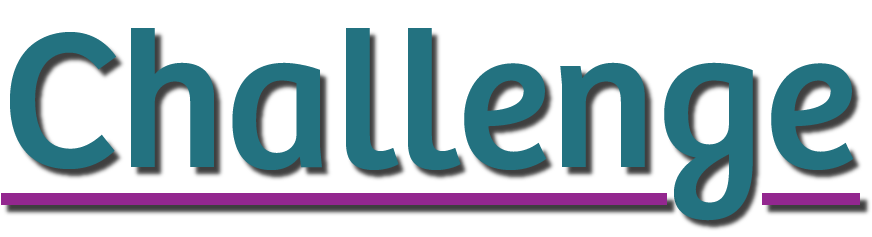 Liste “Les craintes et Frustrations » 
Liste « Désirs et Aspirations »
Stratégies de motivation
Liste de motivation
19 / 19